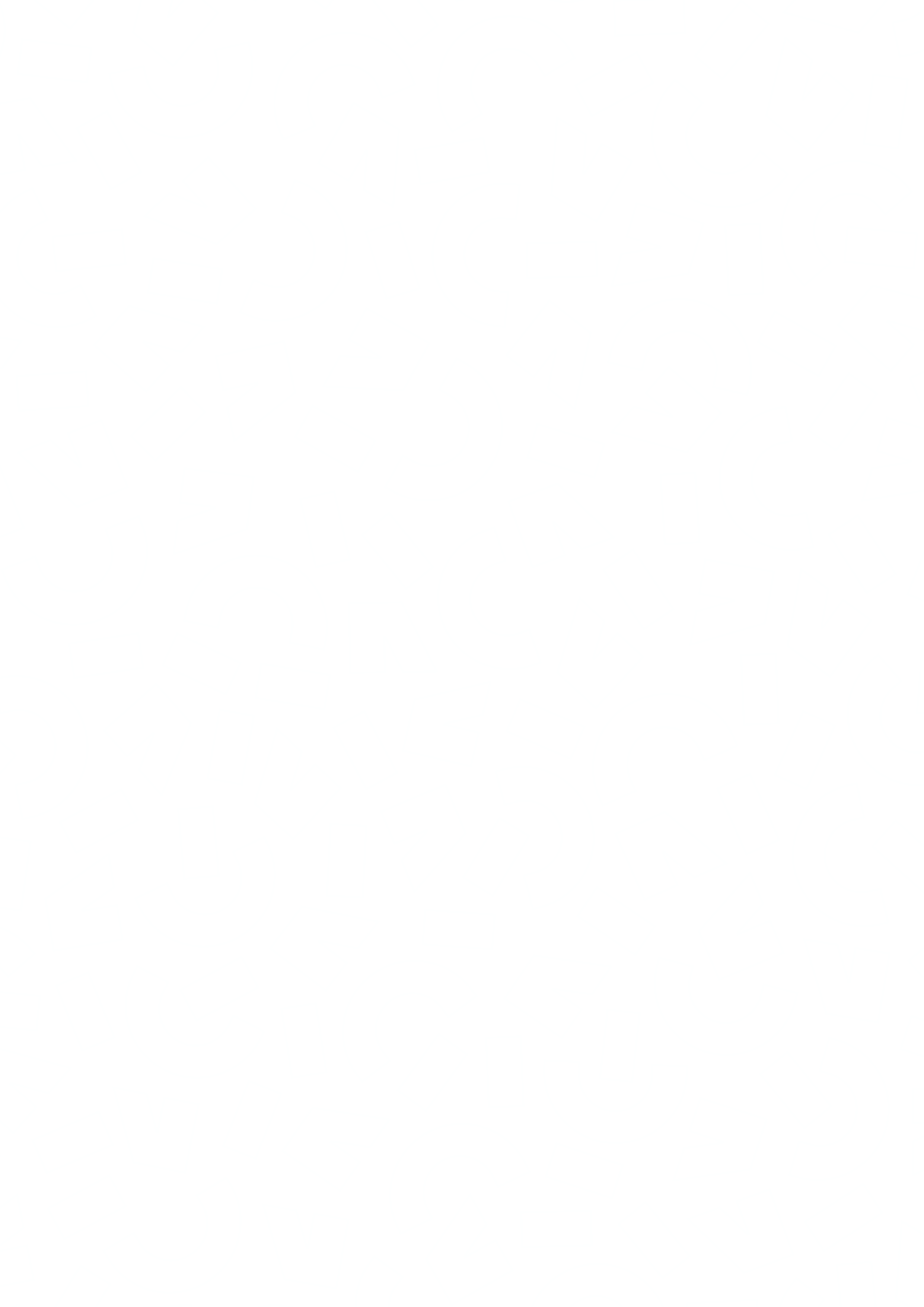 Étudiants de « niveau »
« Périmètre particulier »
Répondez au questionnaire visant à évaluer vos cours !
Votre avis nous est essentiel
Une invitation vous a été transmise sur votre e-mail étudiant le « date de diffusion » 
Fin de l’évaluation autour du « date de fin »
QRCode
univ-nantes.fr
Logo UFR 
à placer ici
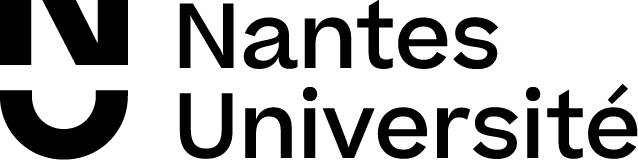 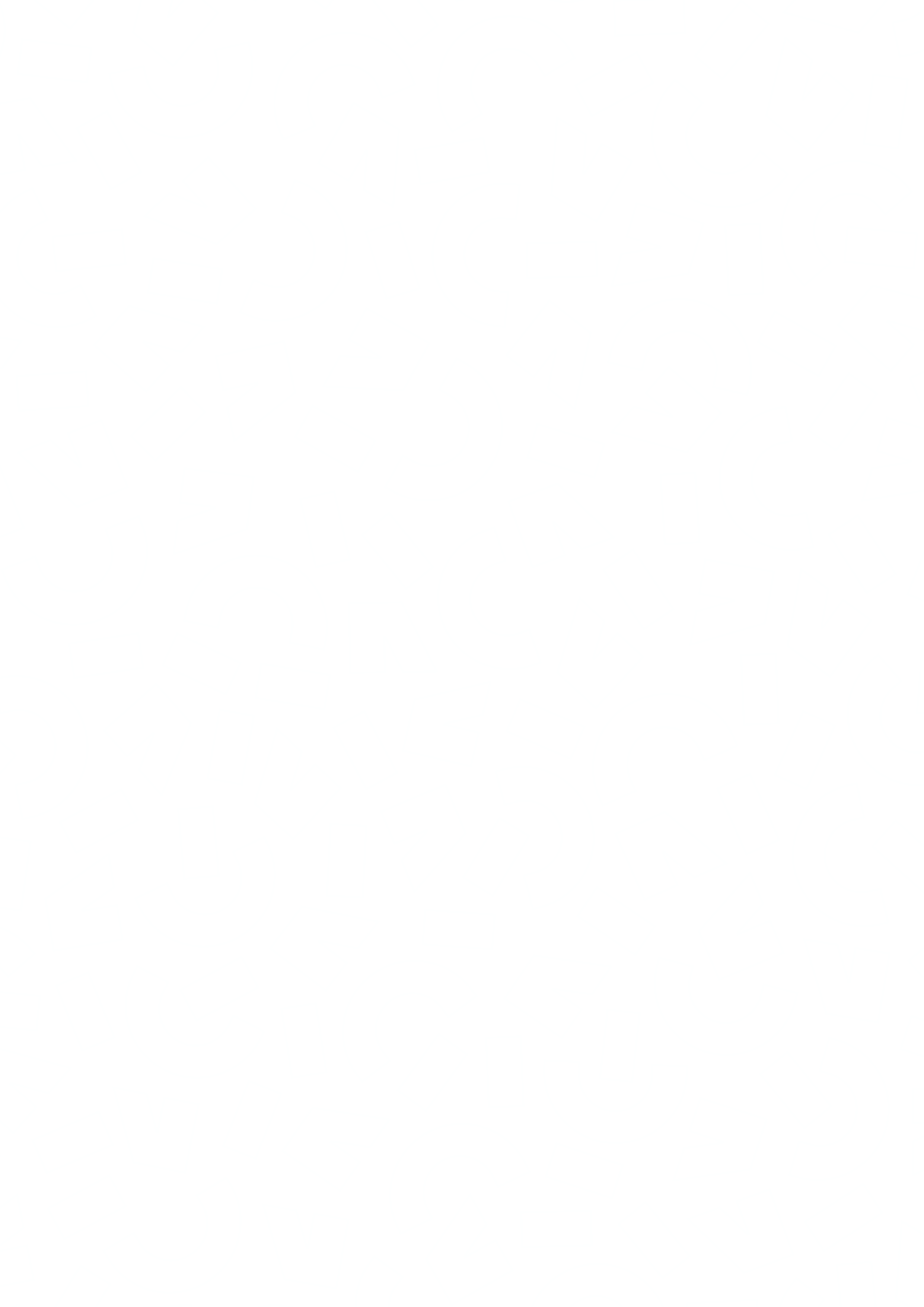 Étudiants de « niveau »
« Périmètre particulier »
Répondez au questionnaire visant à évaluer vos cours !
Votre avis nous est essentiel
Une invitation vous a été transmise sur votre e-mail étudiant le « date de diffusion » 
Fin de l’évaluation autour du « date de fin »
QRCode
univ-nantes.fr
Logo UFR 
à placer ici
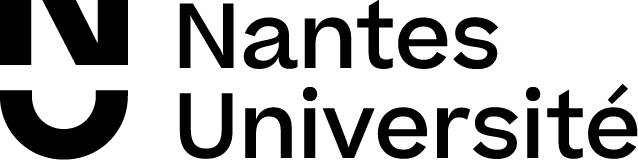